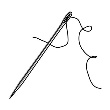 needle
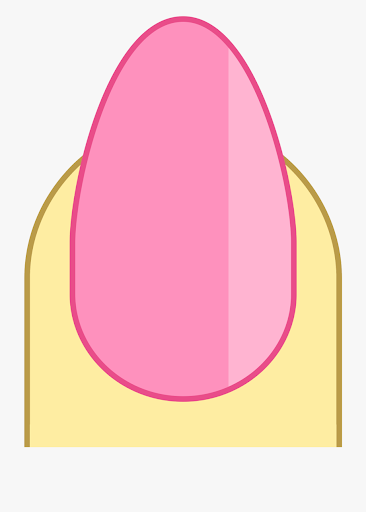 nail
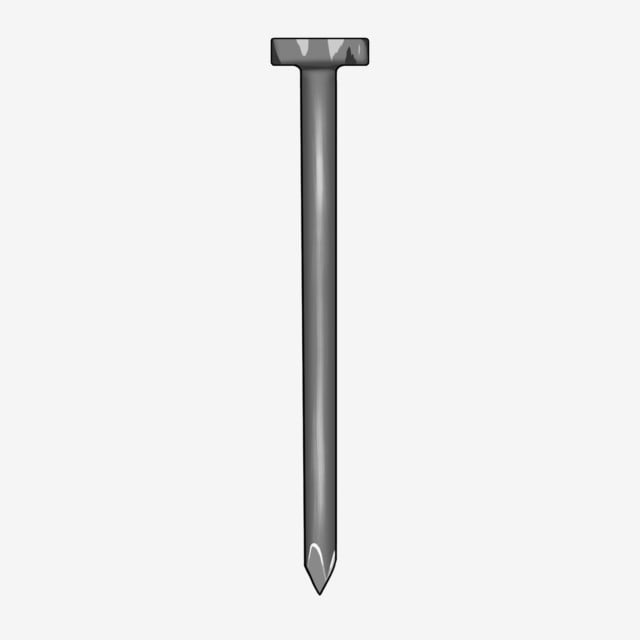 nail
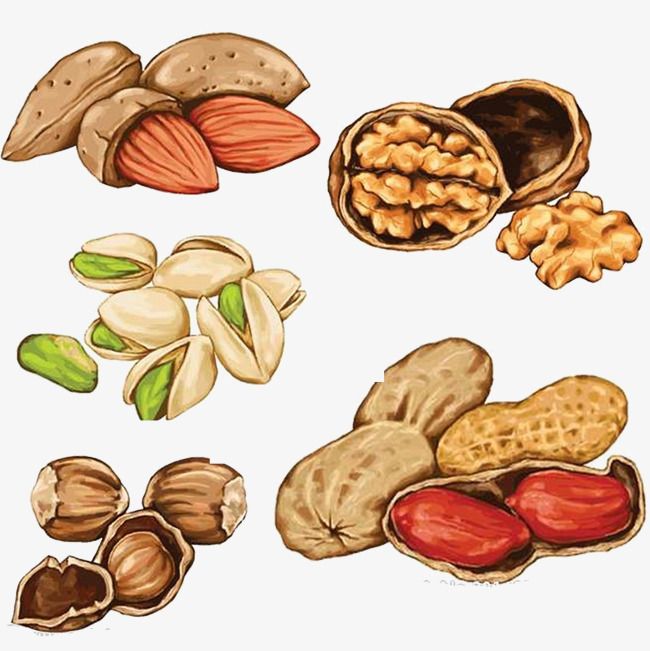 nuts
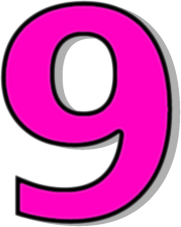 nine
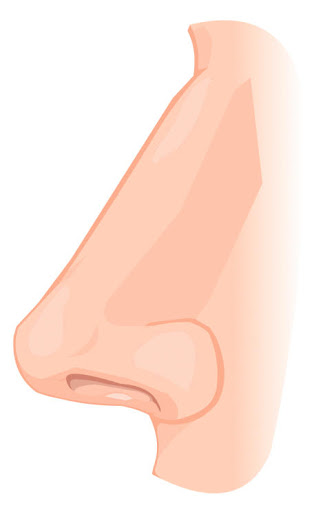 nose
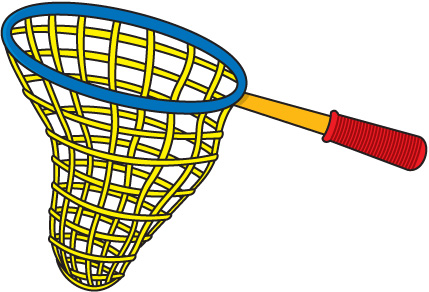 net
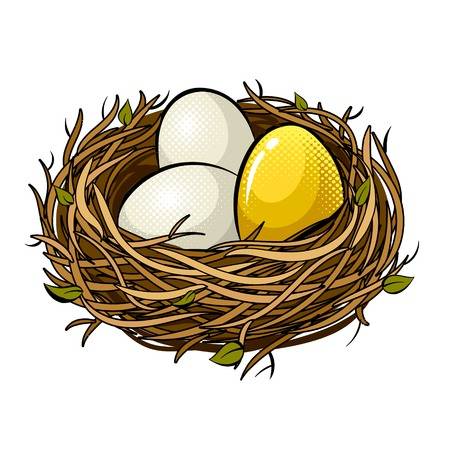 nest
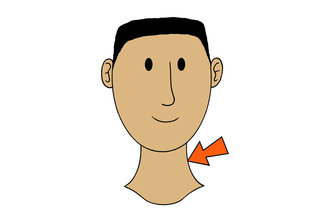 neck
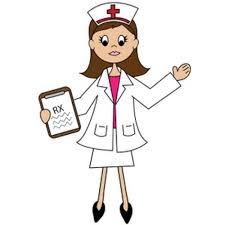 nurse
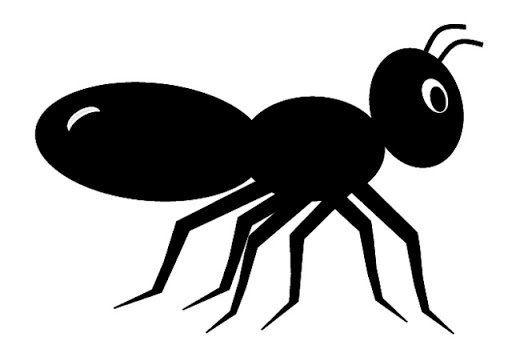 ant
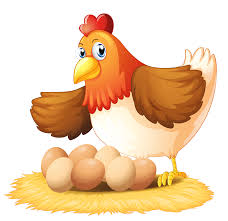 hen
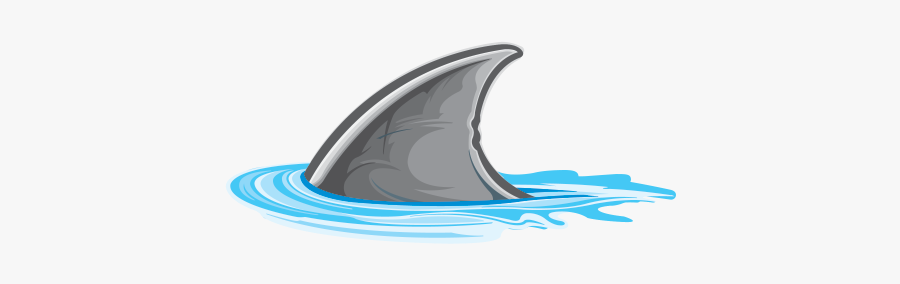 fin
nap
nip
pan
pin
tin
tan
ant
sat
.             .           .
pat
.                   .            .
sit
.         .     .
pit
.         .       .
tip
.      .     .
tap
.        .         .